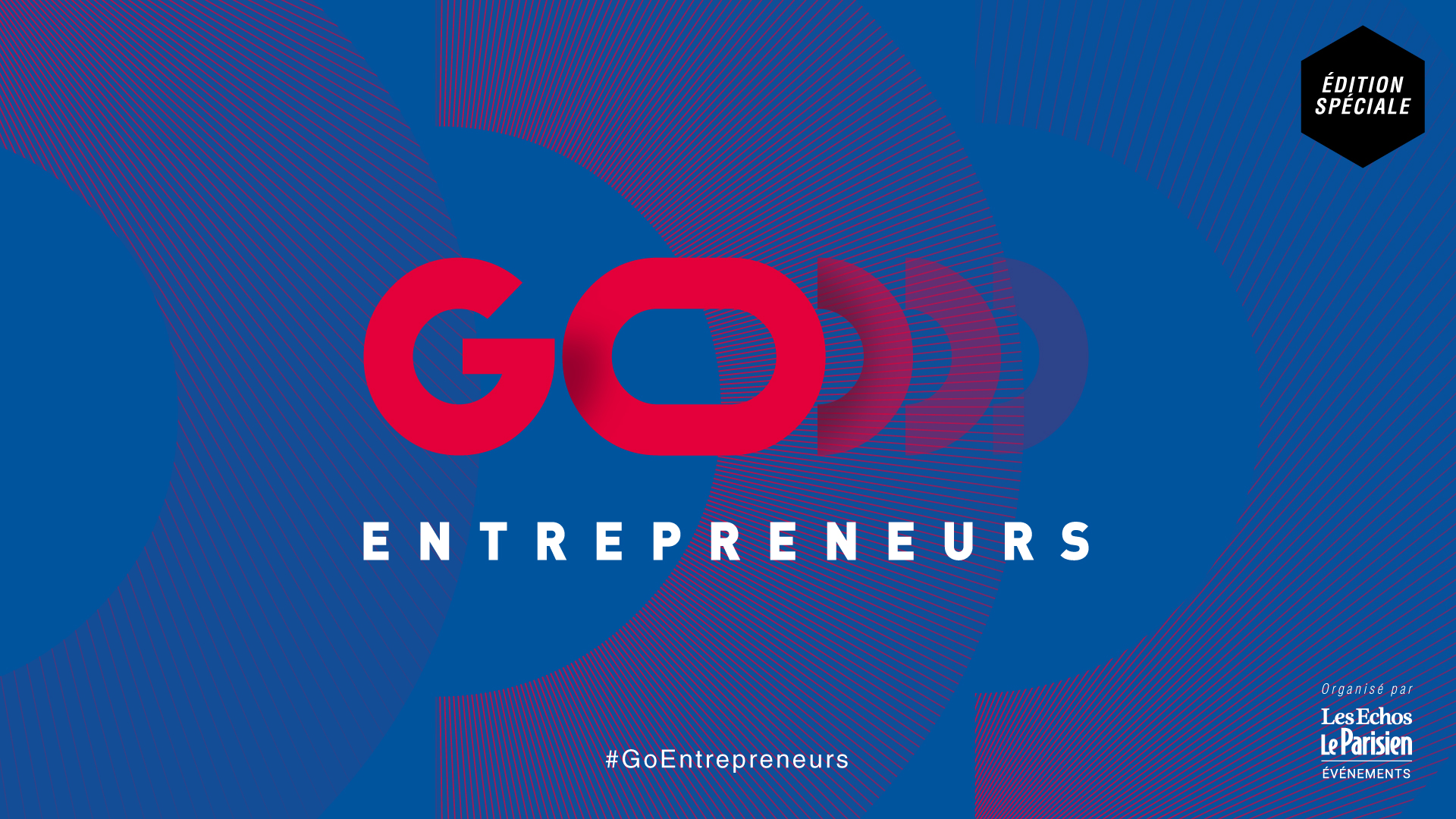 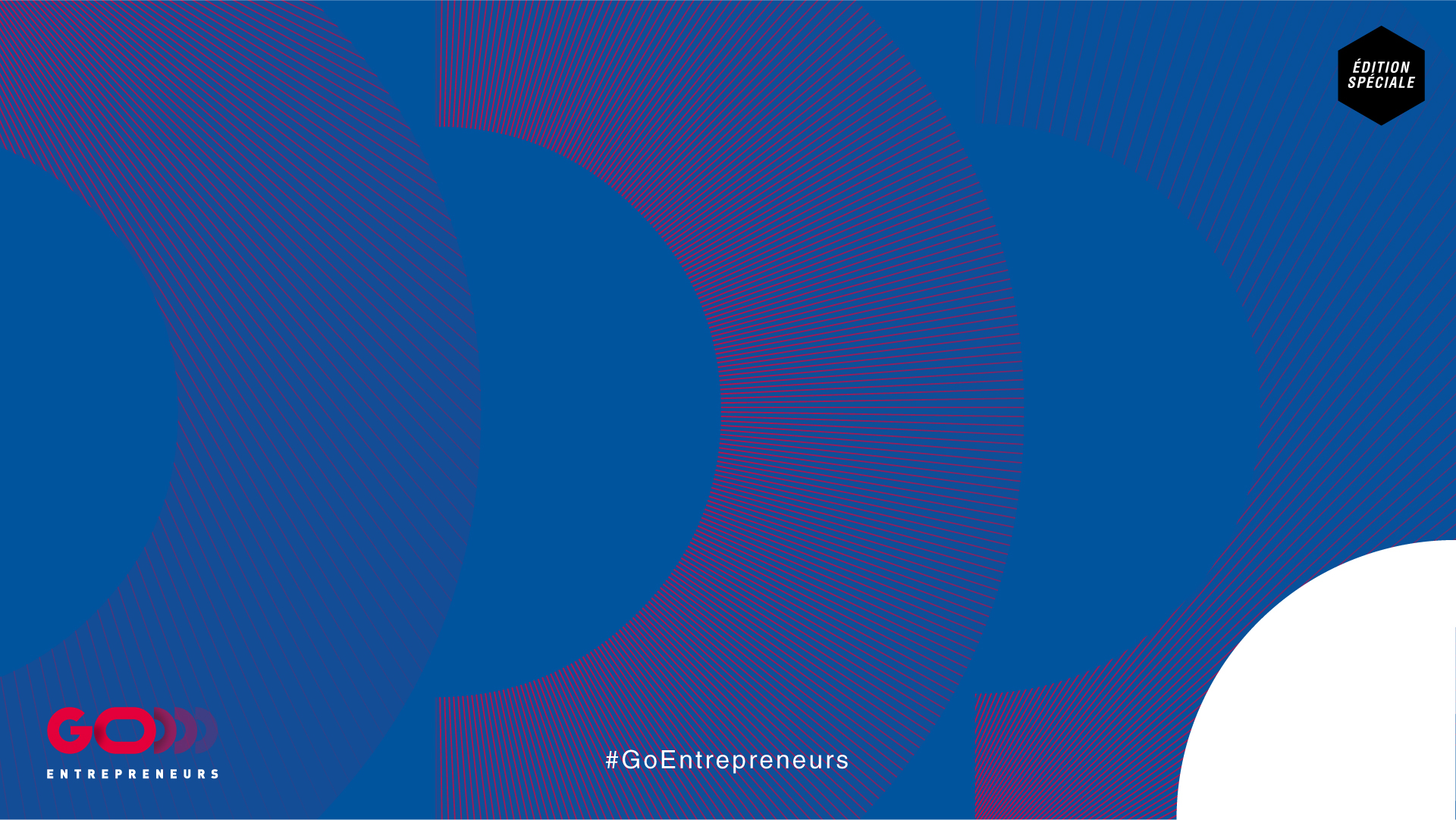 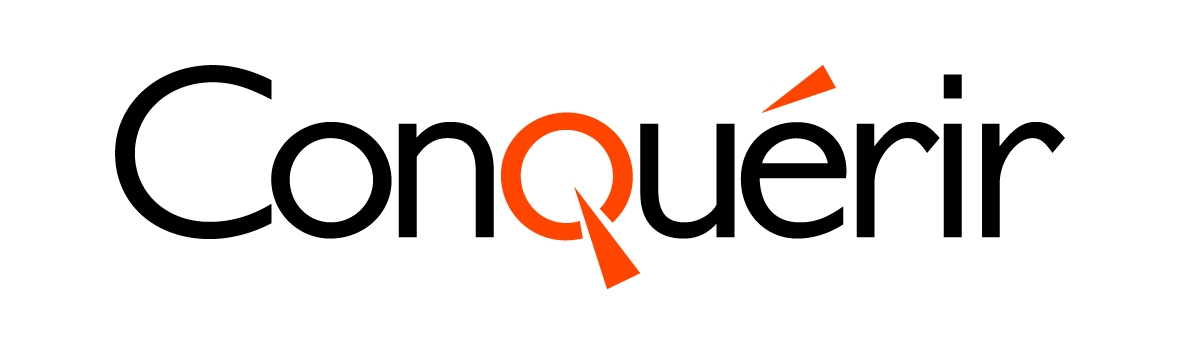 Prospecter et fidéliser ses clients en 2021 : mode d'emploi.
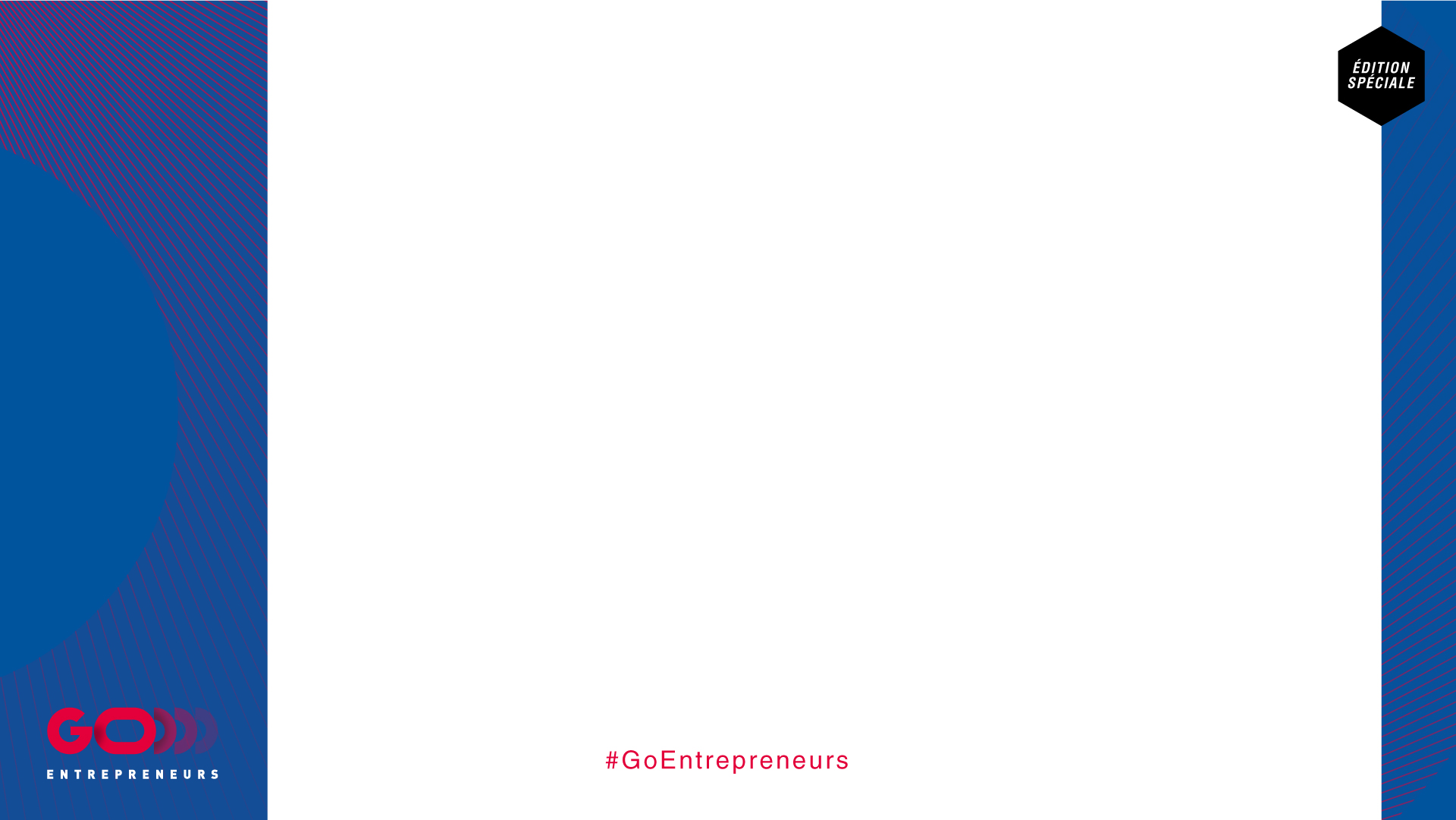 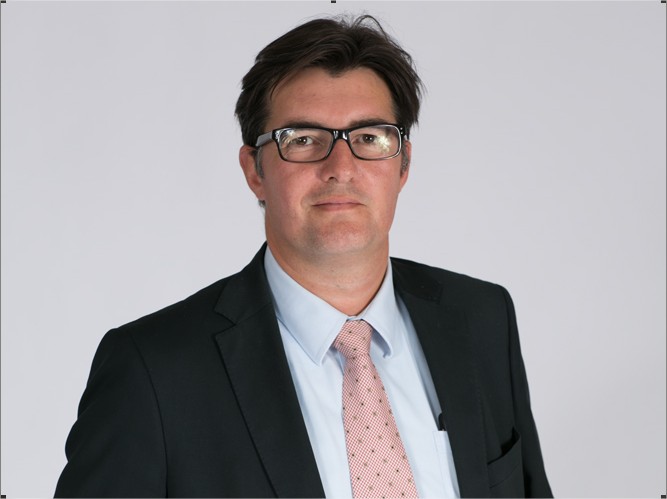 Christophe Boniface
ANCV
Directeur commercial
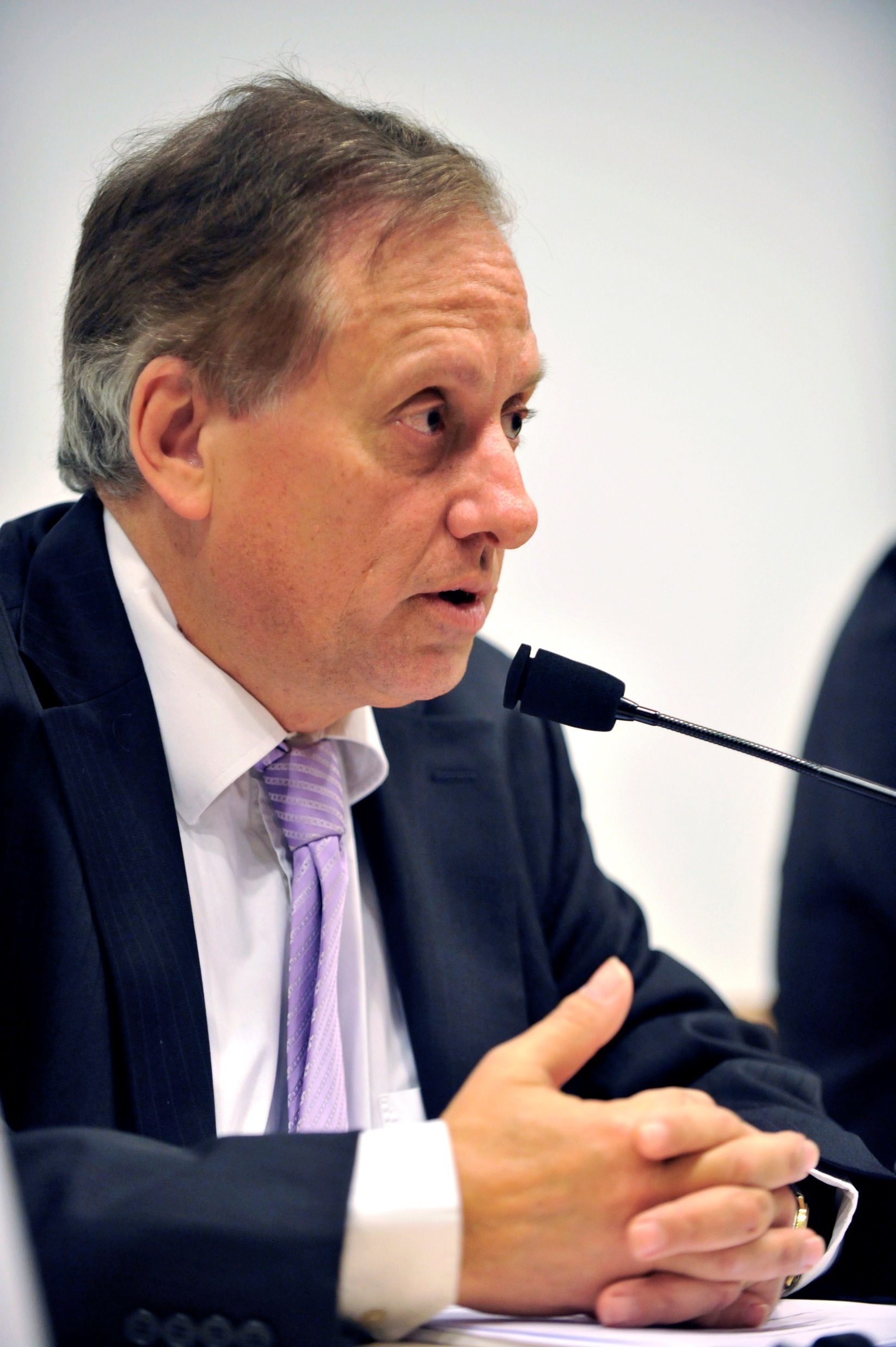 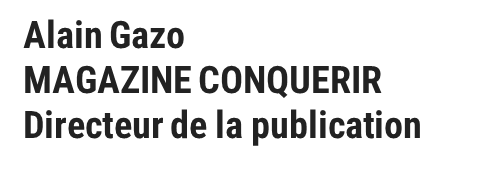 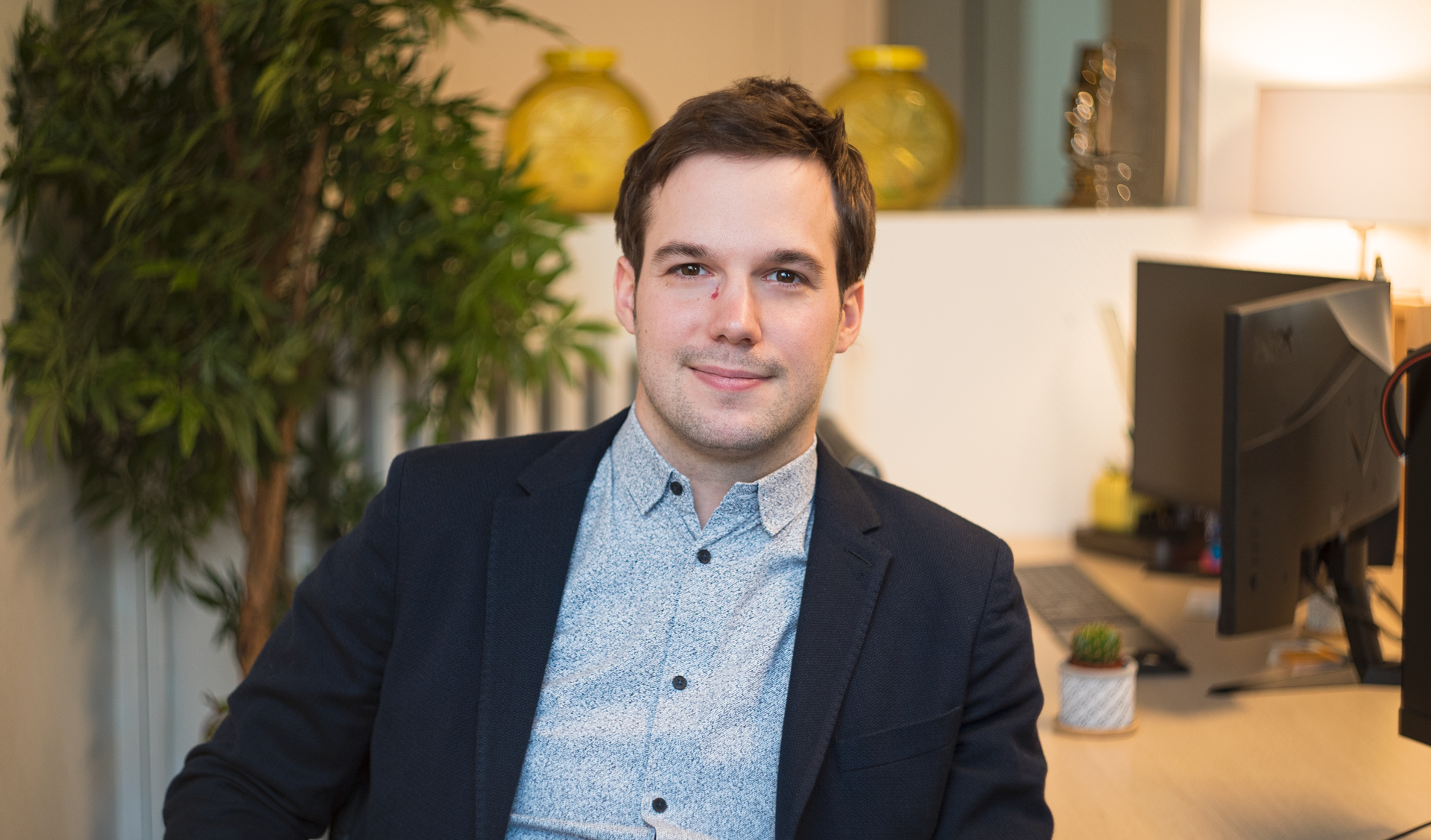 Pierre Leroux
LEMON LEARNING
CEO